ZToLL50- production status
Recipe: exclusive production + "sm no masses" model – status:
Folders:
srm://sbgse1.in2p3.fr:8446/dpm/in2p3.fr/home/cms/Prod_13TeV/Gridpacks/ZToLL50-0Jet_sm-no_masses
srm://sbgse1.in2p3.fr:8446/dpm/in2p3.fr/home/cms/Prod_13TeV/Gridpacks/ZToLL50-1Jet_sm-no_masses
srm://sbgse1.in2p3.fr:8446/dpm/in2p3.fr/home/cms/Prod_13TeV/Gridpacks/ZToLL50-2Jets_sm-no_masses
srm://sbgse1.in2p3.fr:8446/dpm/in2p3.fr/home/cms/Prod_13TeV/Gridpacks/ZToLL50-3Jets_sm-no_masses
srm://sbgse1.in2p3.fr:8446/dpm/in2p3.fr/home/cms/Prod_13TeV/Gridpacks/ZToLL50-4Jets_sm-no_masses

Job 4-jets:
https://sbgwms1.in2p3.fr:9000/lsoAYok_EyG8wRCtUGbG8w
How to handle 3 jets and 4 jets contribution?
 try to split the process into several processes. It is known that MG5 has some difficulties to gather several processes into one.
3 jets
4 jets
pp  ll qqq @31
pp  ll gqq @32
pp  ll ggq @33
pp  ll ggg @34
pp  ll qqqq @41
pp  ll gqqq @42
pp  ll ggqq @43
pp  ll gggq @44
pp  ll gggg @45
Folders:
srm://sbgse1.in2p3.fr:8446/dpm/in2p3.fr/home/cms/Prod_13TeV/Gridpacks/ZToLL50-3Jets_sm-no_masses_split
srm://sbgse1.in2p3.fr:8446/dpm/in2p3.fr/home/cms/Prod_13TeV/Gridpacks/ZToLL50-4Jets_sm-no_masses_split

Job step2 for 3-jets:
https://sbgwms1.in2p3.fr:9000/miBYpCmktqTlIqrpi8_R4Q

Job step1 for 4-jets:
https://sbgwms1.in2p3.fr:9000/PpZgPHWRR9Ywd8-1GqR3Yg
WToLNu production approval
Status
An adventure in Time and Space
Cross sections and ME/PS merging efficiencies:
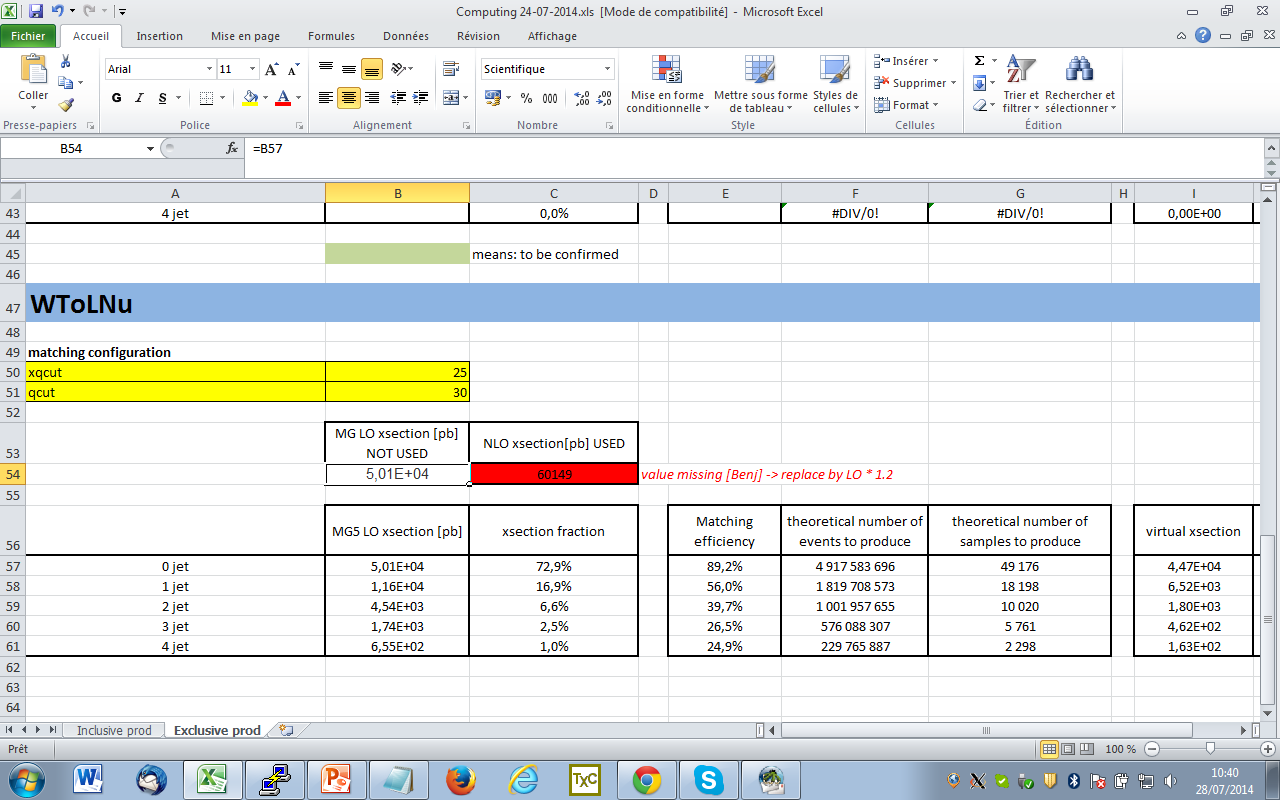 xsection 0 jet =
Cross sections to use for the analysis:
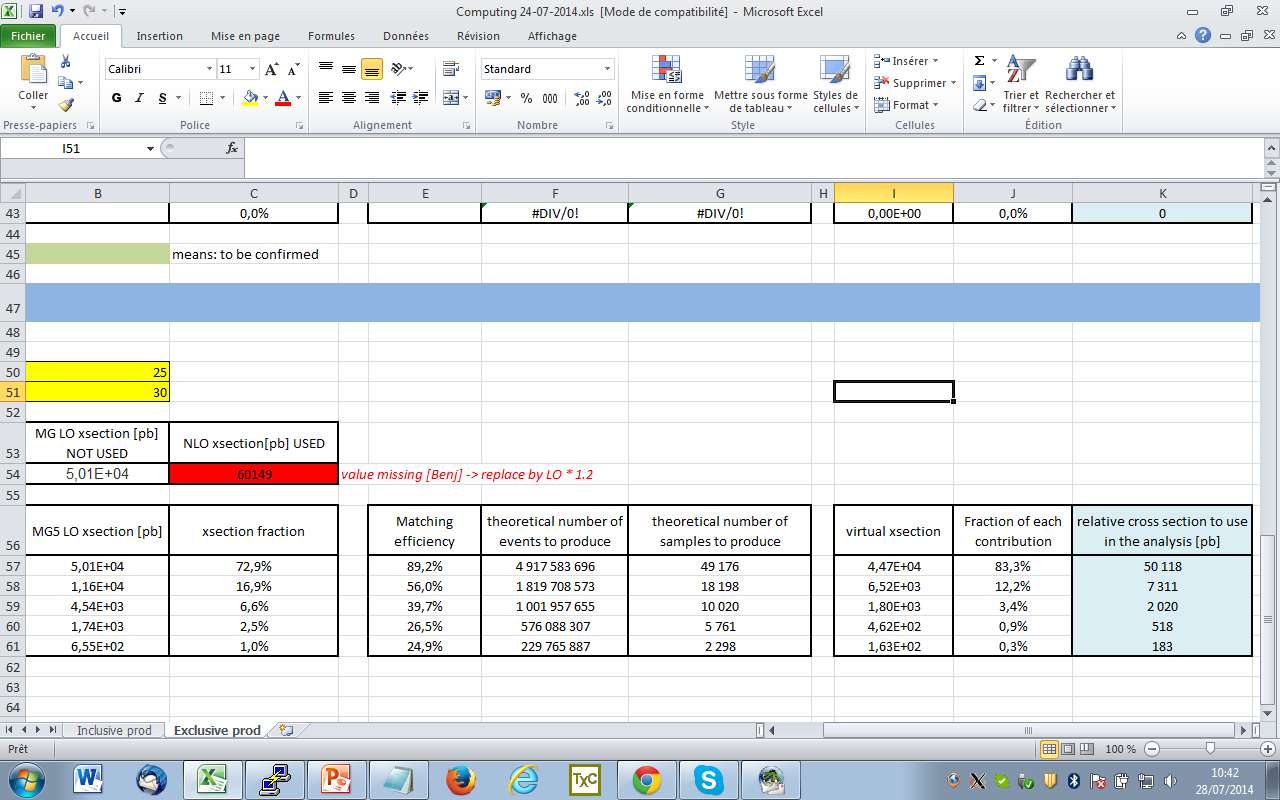 ME/PS merging validation plots
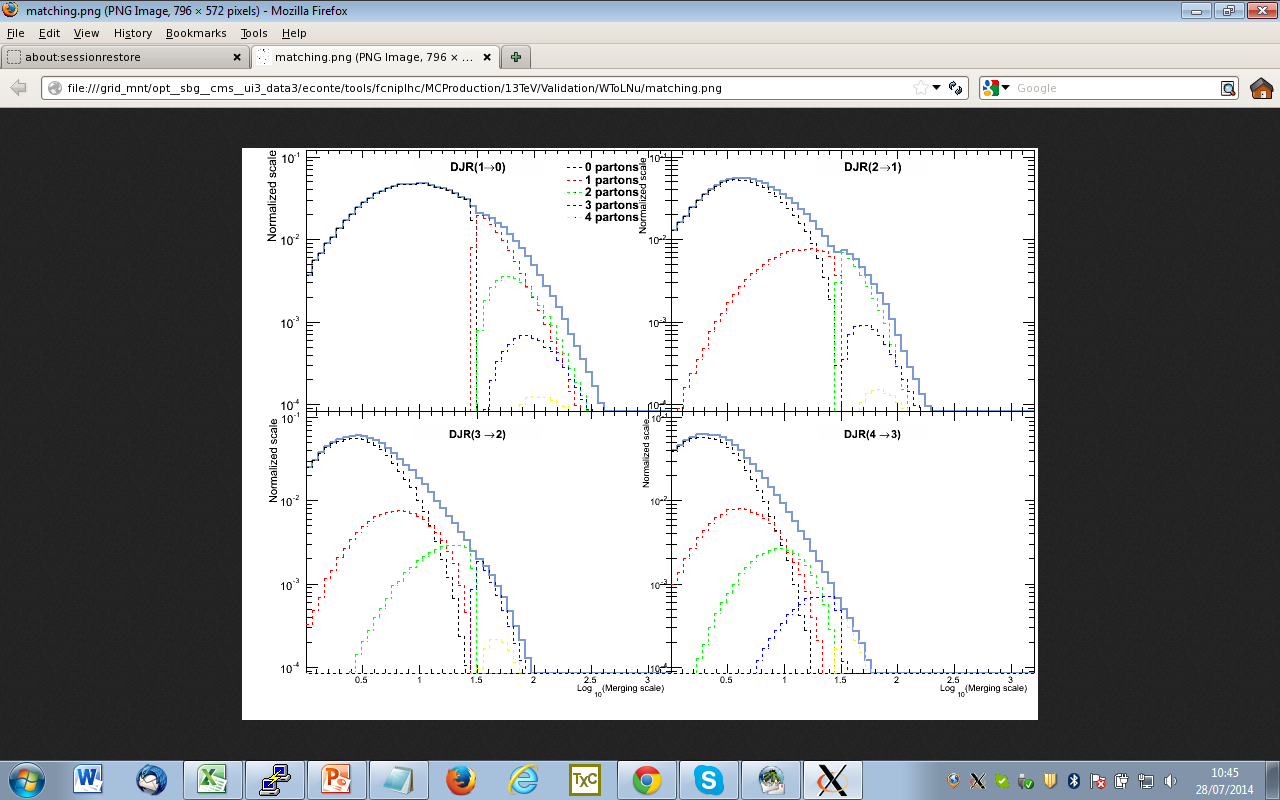 Difficult to have better
Validation plot @ ROOT level:
Setting used for Lepton isolation : new relIso implemented, 
need to be checked for fakes.
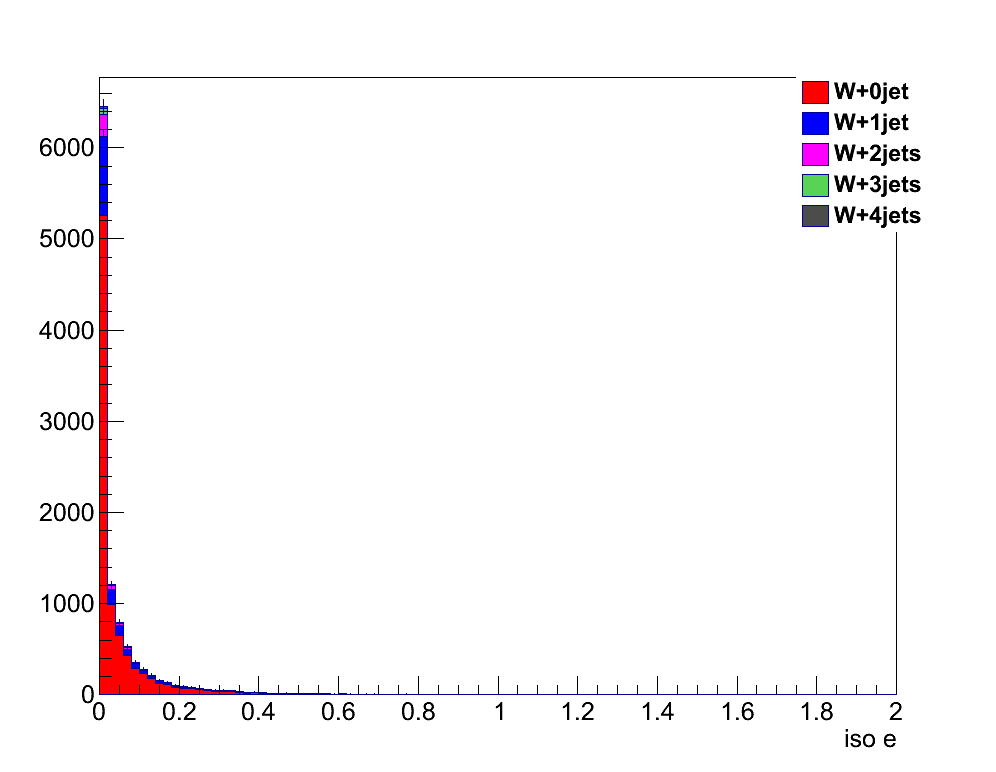 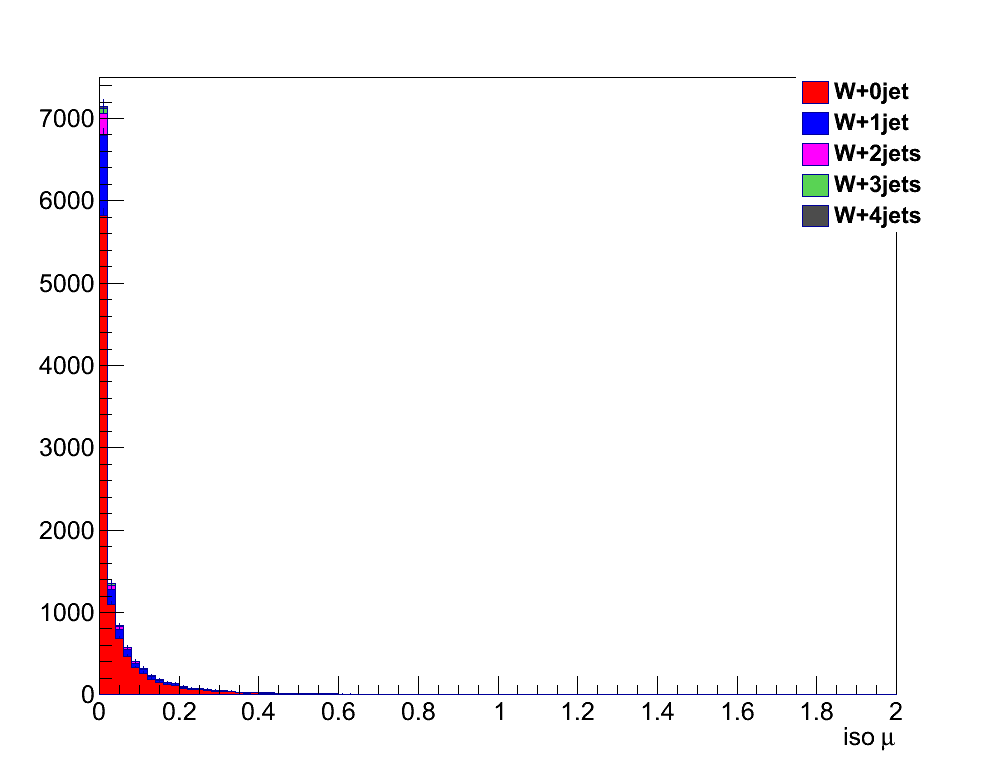 Setting used for Jet cleaning : 
remove jets in a cone of 0.5 around selected leptons
Implemented in the AnalysisHelper.
Validation plot @ ROOT level: multiciplicity of jets
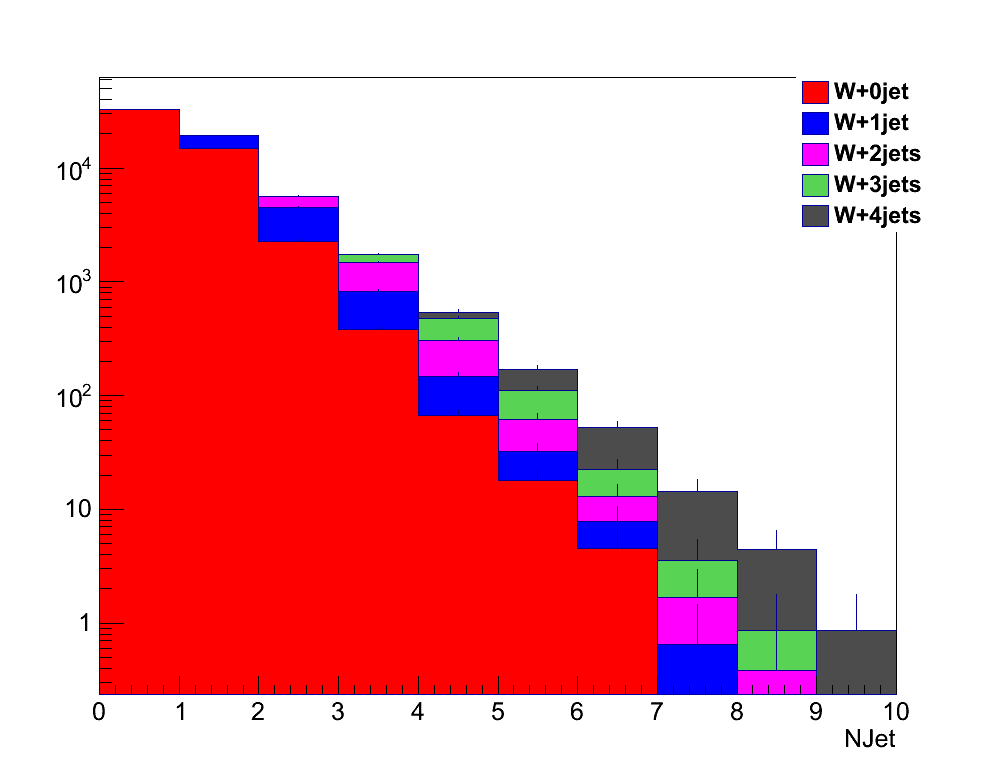 Validation plot @ ROOT level: PT of jets
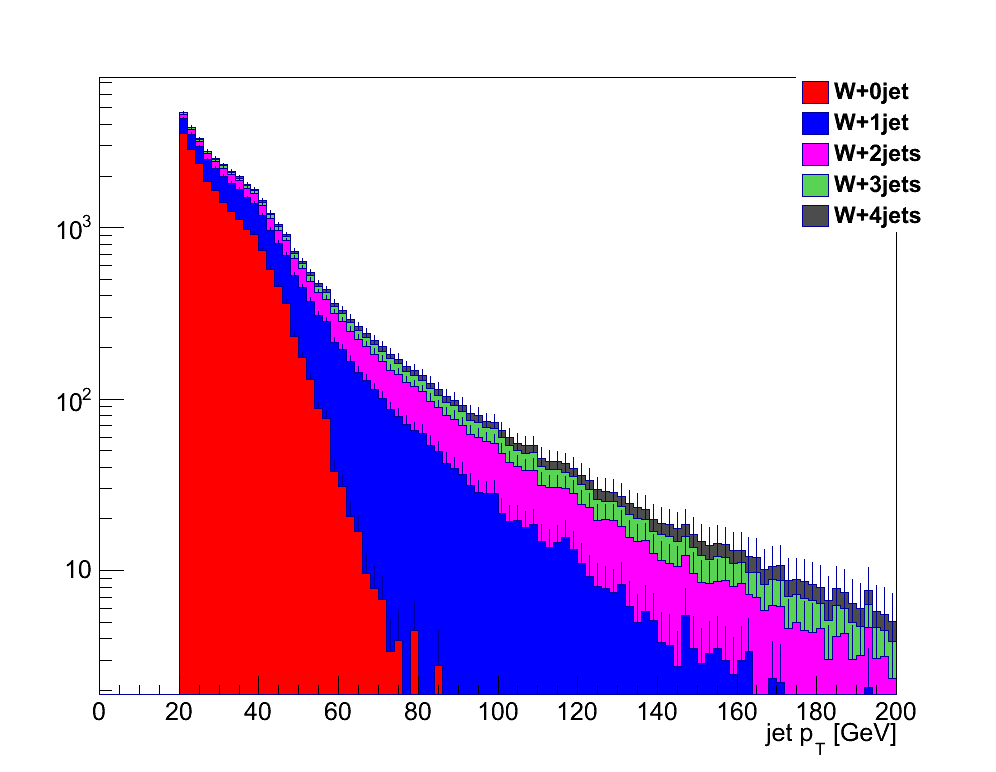 Validation plot @ ROOT level: PT of PT-rank-1 jets
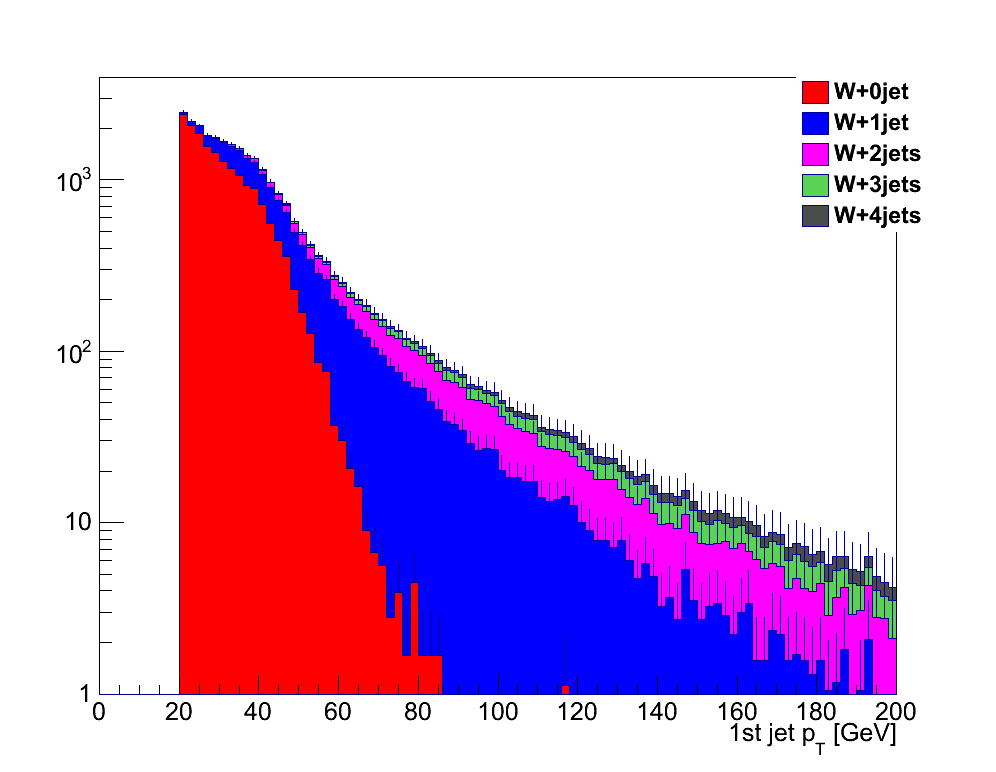 Validation plot @ ROOT level: PT of PT-rank-2 jets
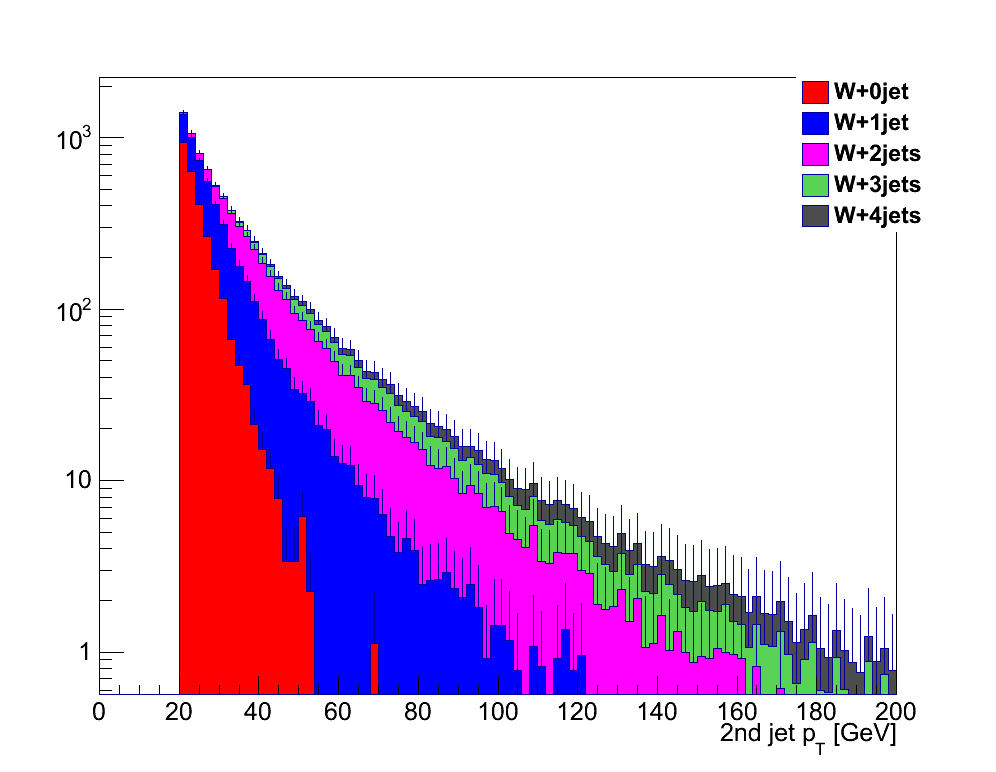 Validation plot @ ROOT level: PT of PT-rank-3 jets
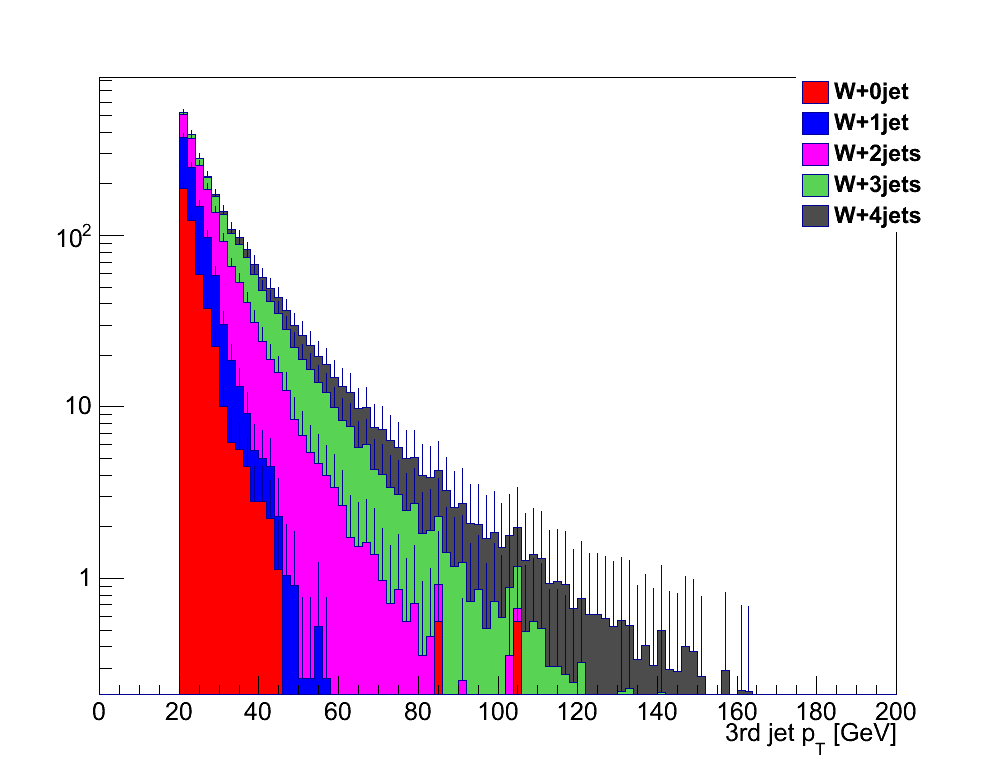 Validation plot @ ROOT level: PT of PT-rank-4 jets
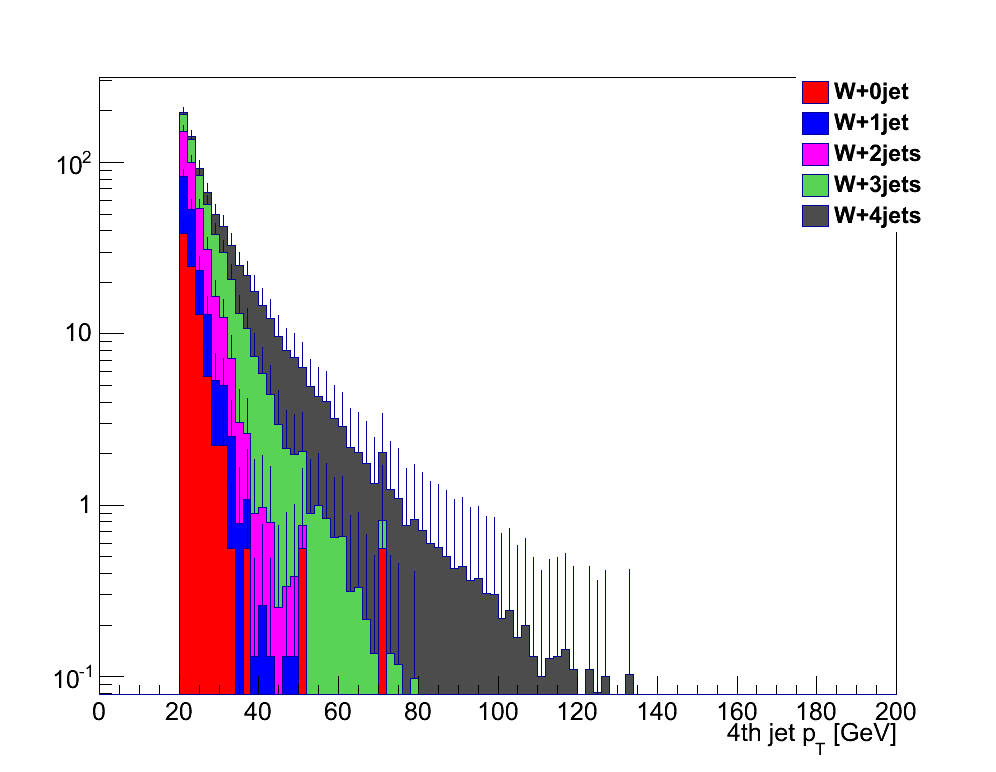 Validation plot @ ROOT level: multiciplicity of isolated leptons
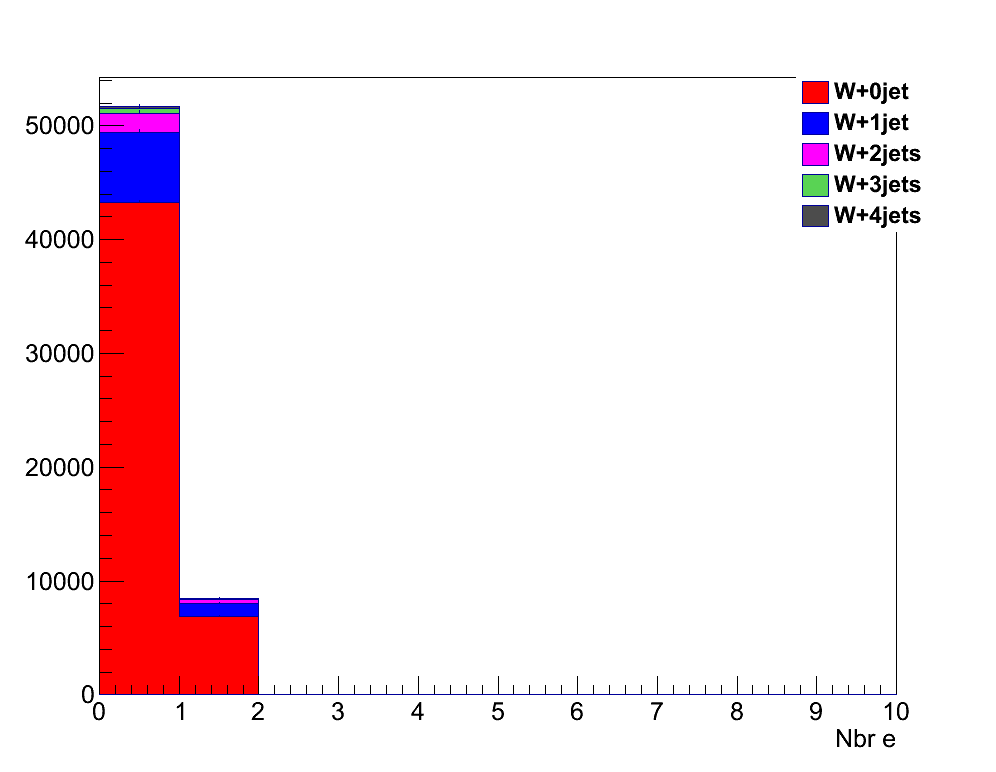 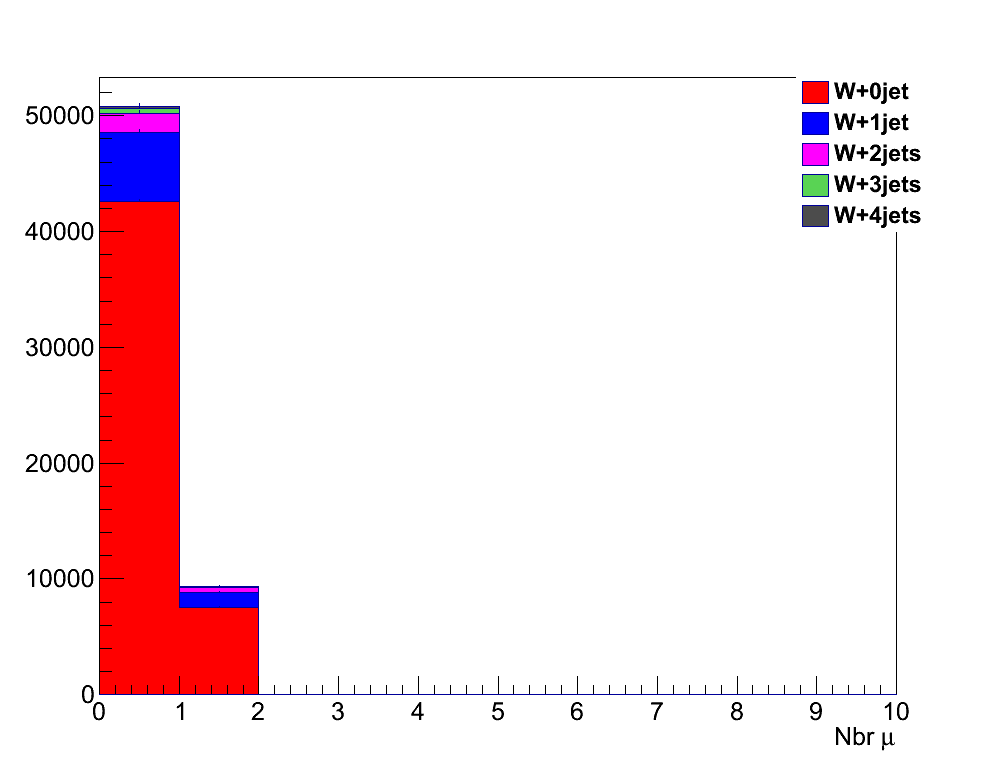 Validation plot @ ROOT level: PT of isolated leptons
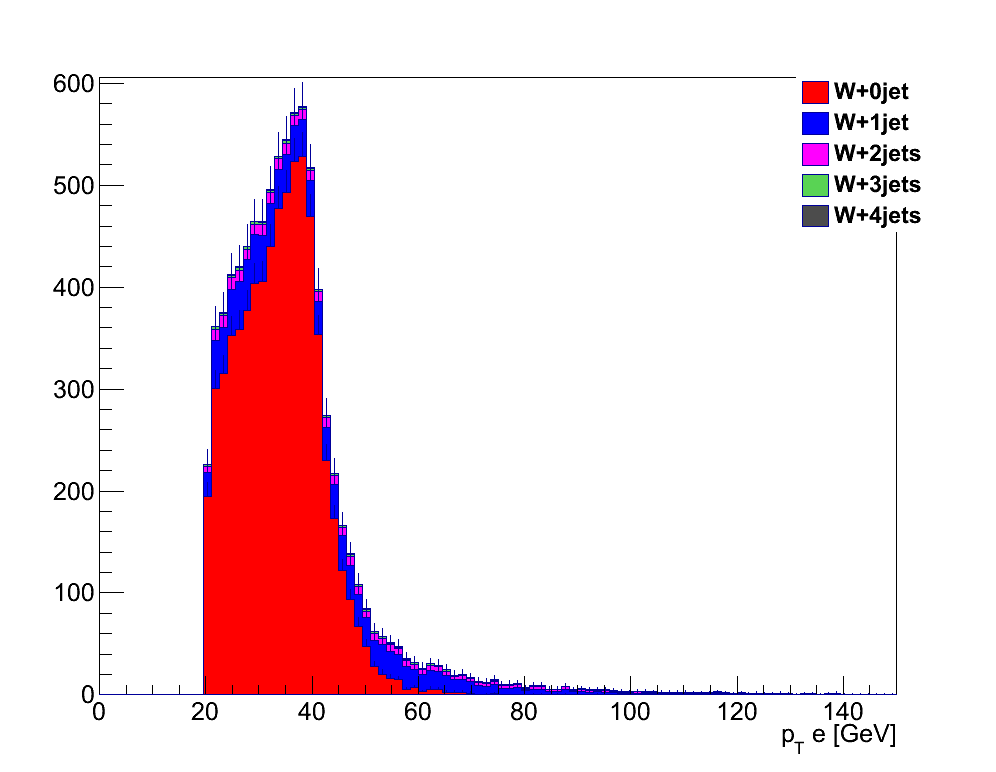 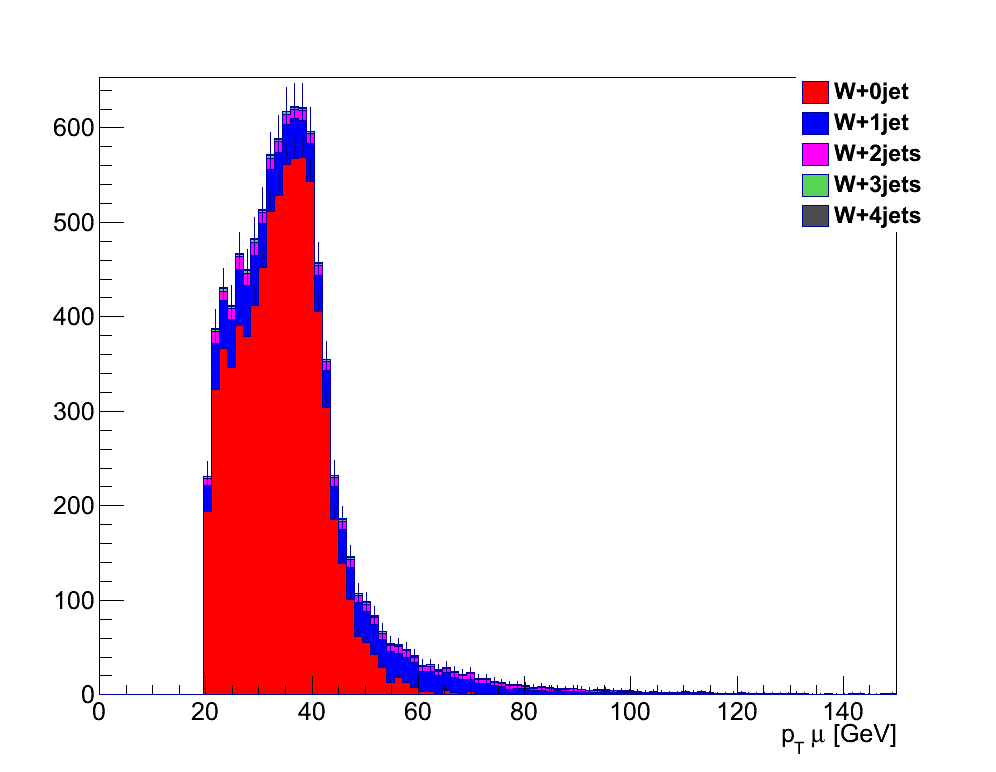 Validation plot @ ROOT level: MET
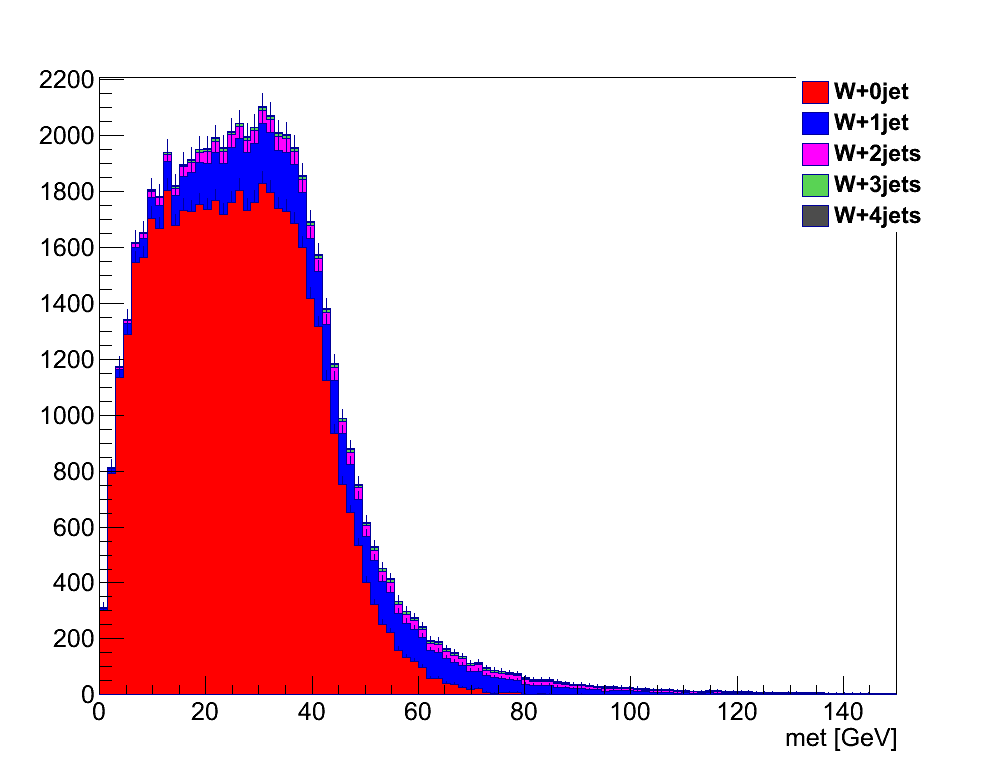 Validation plot @ ROOT level: W transverse mass
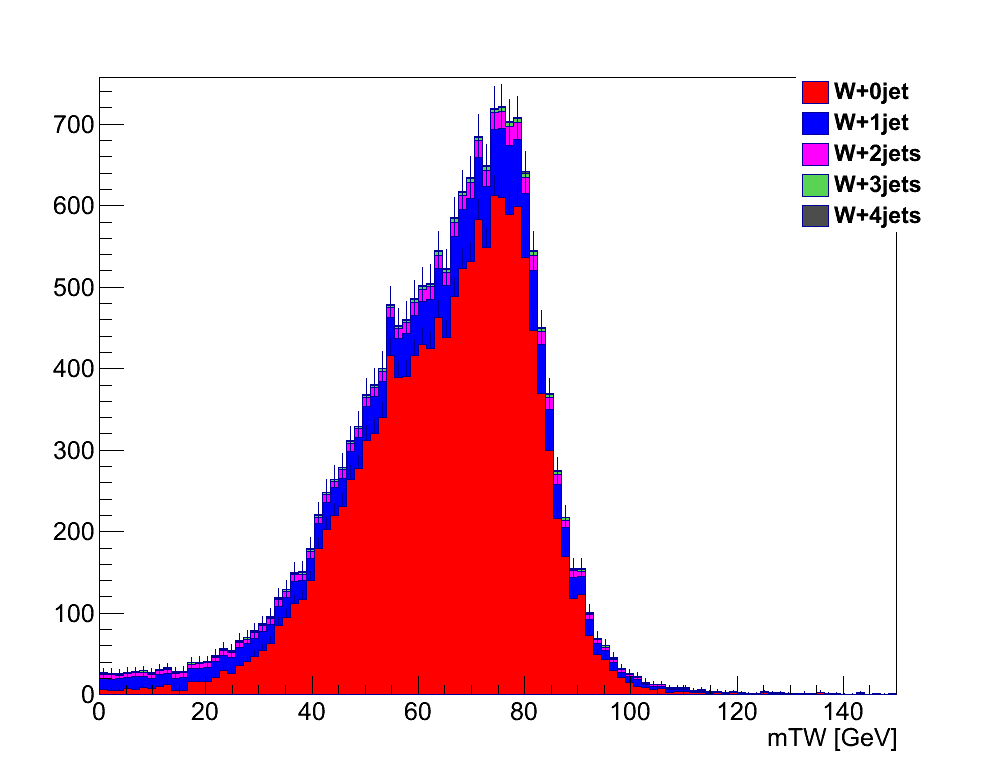